オレンジをしぼってジュースを作ります。
　全部しぼると何ｍLのジュースができそうですか。
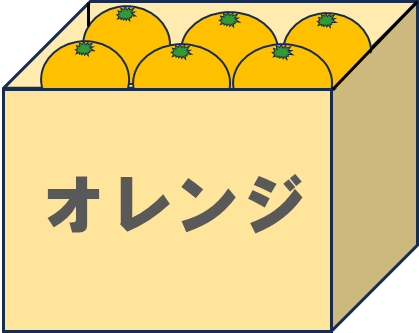 オレンジをしぼってジュースを作ります。
　全部しぼると何ｍLのジュースができそうですか。
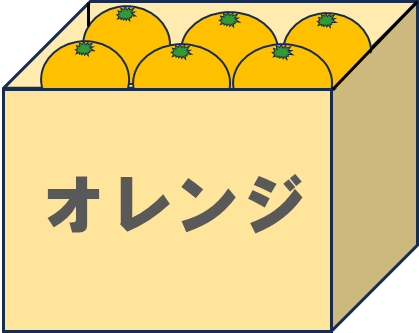 70mL
オレンジをしぼってジュースを作ります。
　全部しぼると何ｍLのジュースができそうですか。
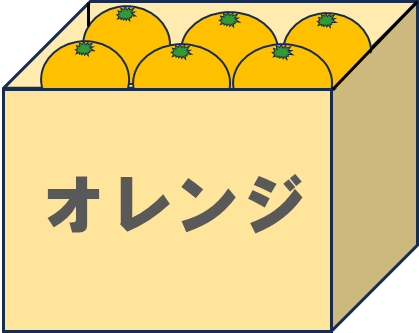 70mL
オレンジをしぼってジュースを作ります。
　全部しぼると何ｍLのジュースができそうですか。
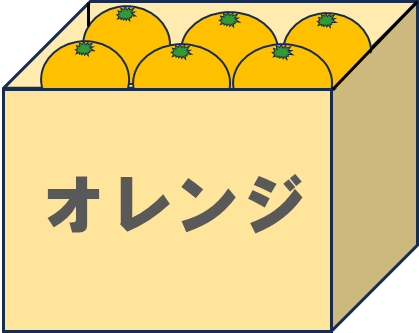 80mL
70mL
65mL
95mL
90mL